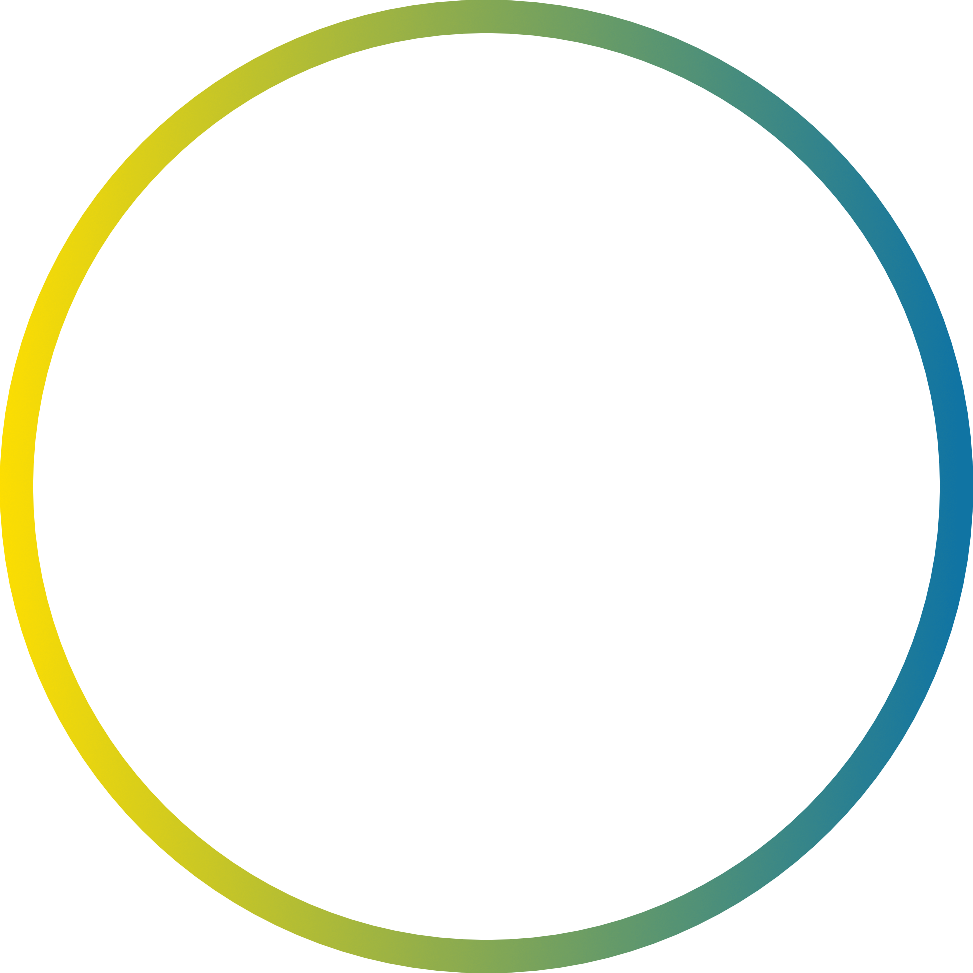 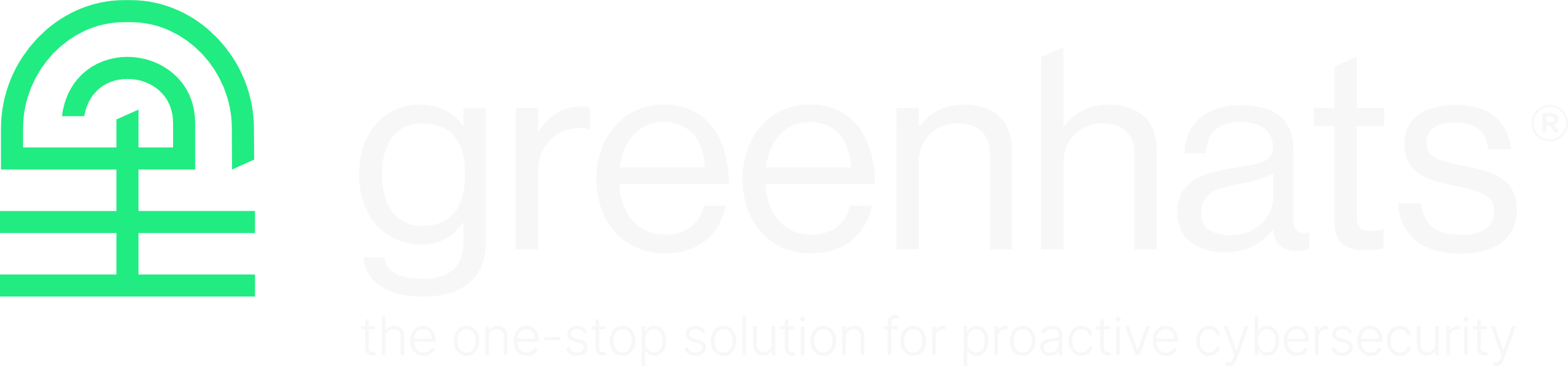 Masterclass
Komplex, teuer, wirkungslos? – Effizienz als Schlüssel zur Cyberabwehr
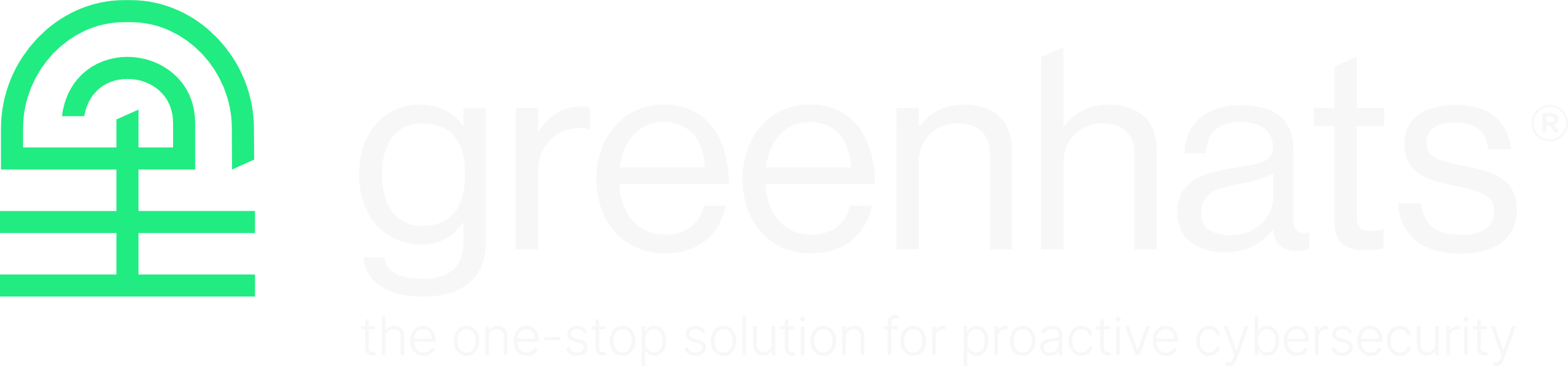 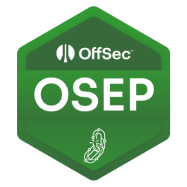 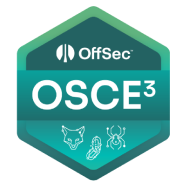 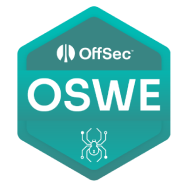 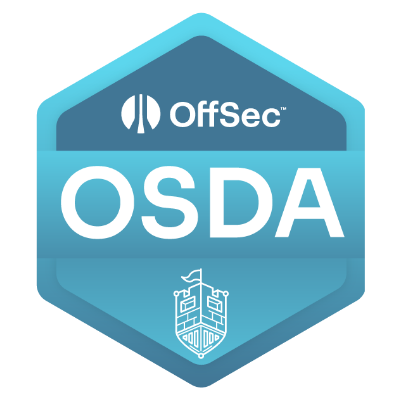 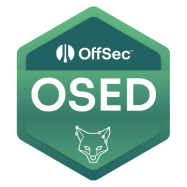 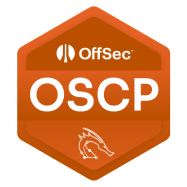 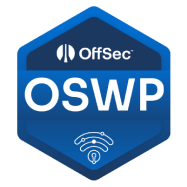 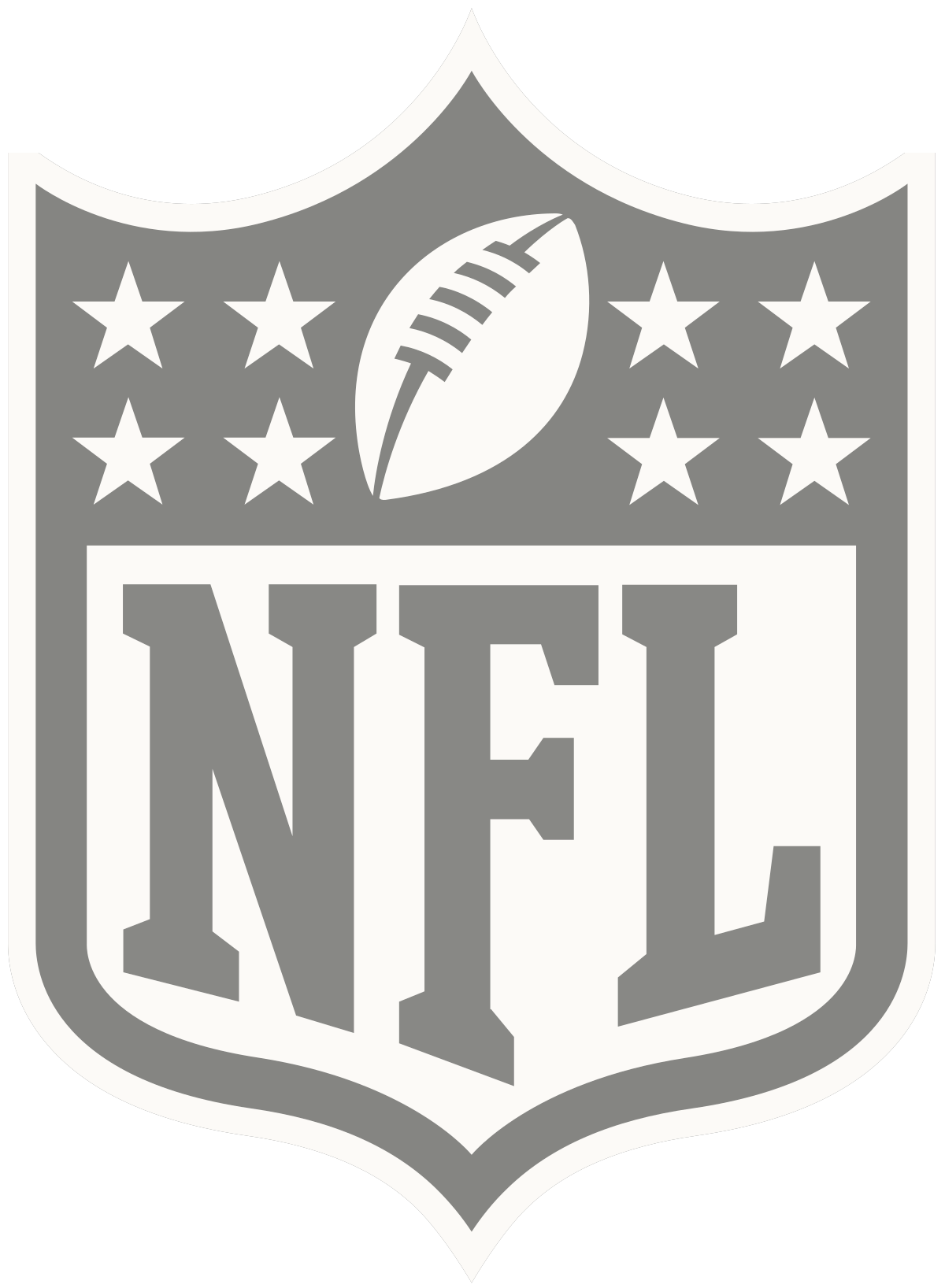 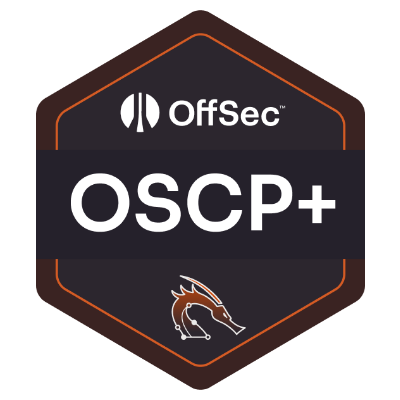 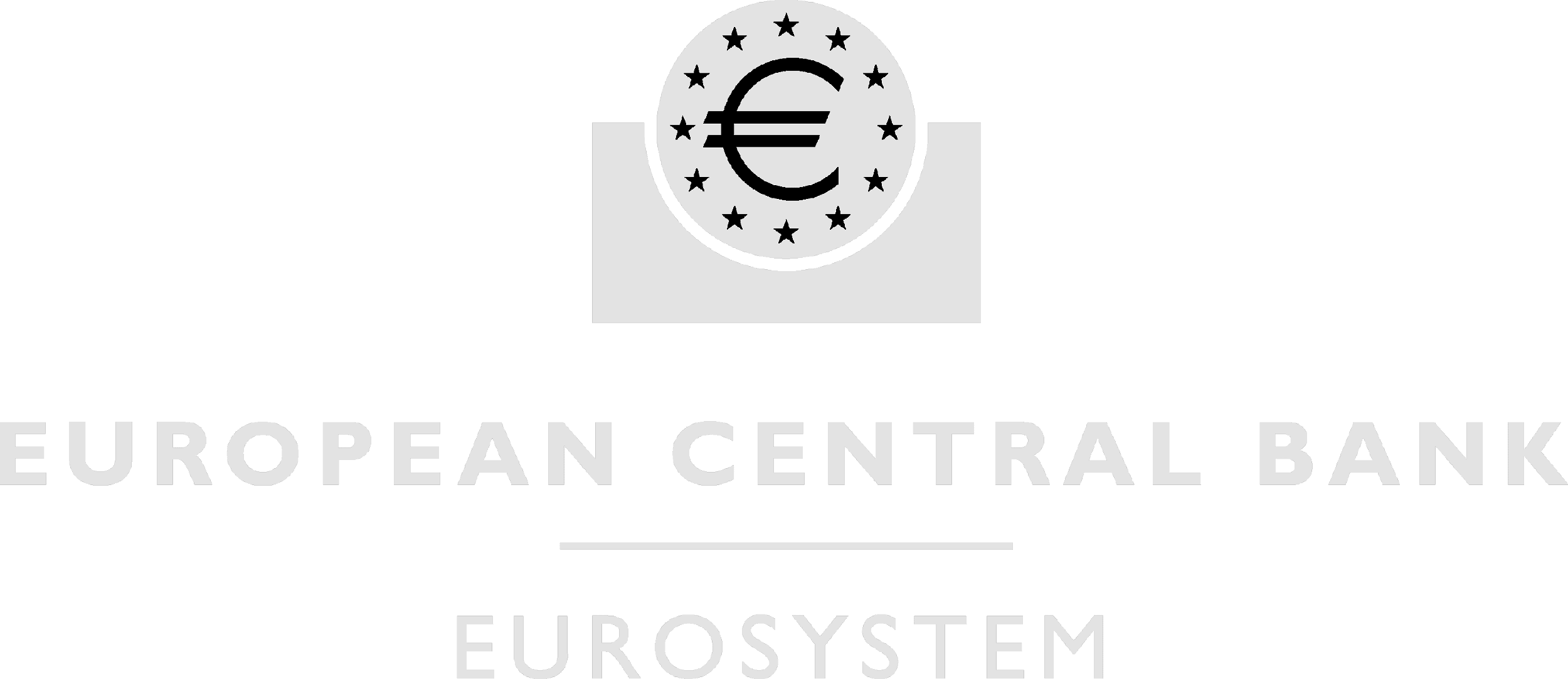 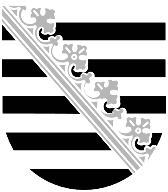 Auditierung
der global eingesetzten 
Whistleblowing-Plattform
Sachverständige Gutachter
im EncroChat-Verfahren und im 
Candylove-Verfahren (Shiny Flakes)
Cyberterrorismus-Abwehr
bei NFL-Playoffs in Deutschen Stadien
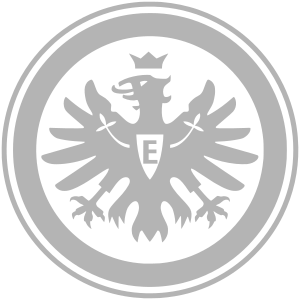 Official Supplier of Eintracht Frankfurt
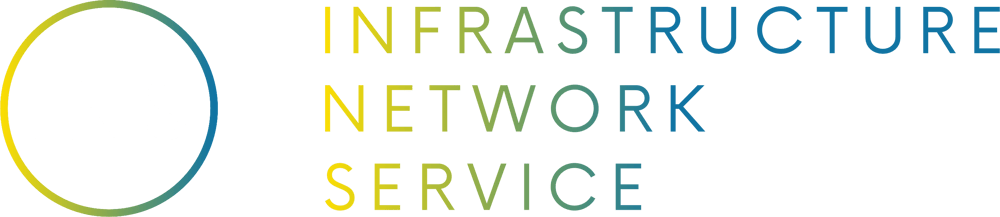 Gründungsjahr 1992
Mitarbeiter Stand Januar 2025 –  32
Kunden Stand Januar 2025 – 250 +
Kein Branchenfokus
Betreuung deutscher und internationaler Kunden
Support in deutsch und englisch durch eigenen Servicedesk - 24 / 7 Betrieb möglich
Fokus  der INS:
Konzeptionierung, Beschaffung und Inbetriebnahme von Rechenzentrumsinfrastrukturumgebungen
Rechenzentrumbetrieb gemäß Managed Service in den  Bereichen IaaS und PaaS
Multi-Cloud-Ansatz – Betrieb von On-Premise-RZ-Umgebungen sowie Hyperscaler-Umgebungen
Betrieb und Tätigkeiten erfolgen unter Berücksichtigung der DSGVO-Vorgaben
Vorhandene Zertifizierungen und integriertes Managementsystem seit 2016 gemäß:
ISO / IEC 27001:2022
ISO 9001:2015
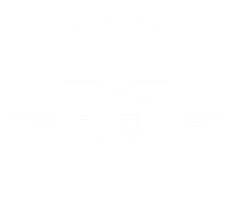 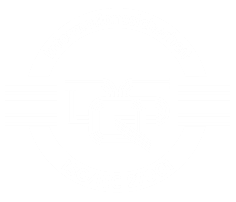 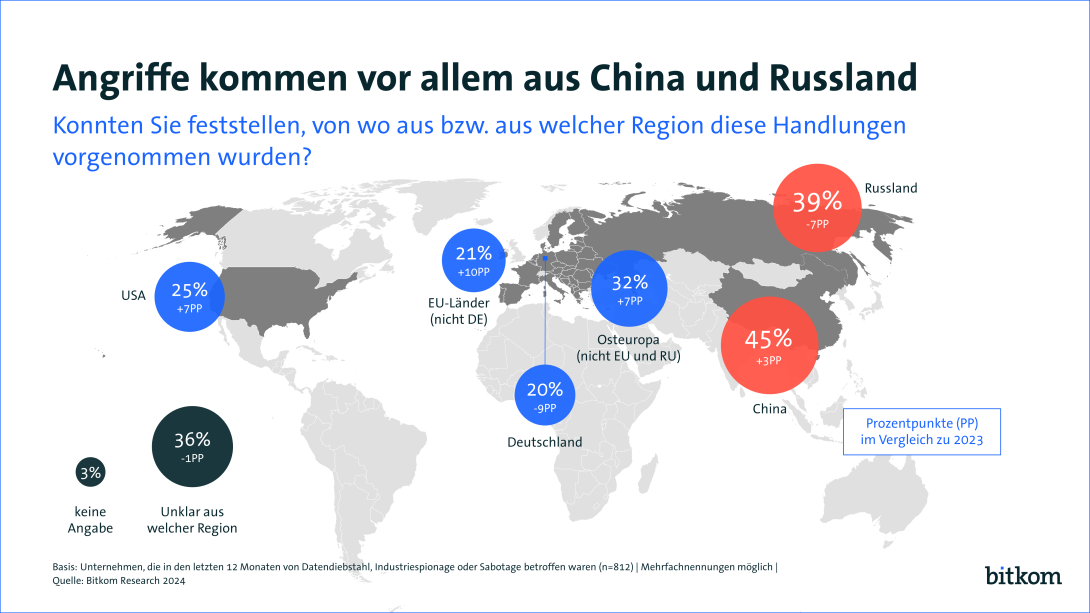 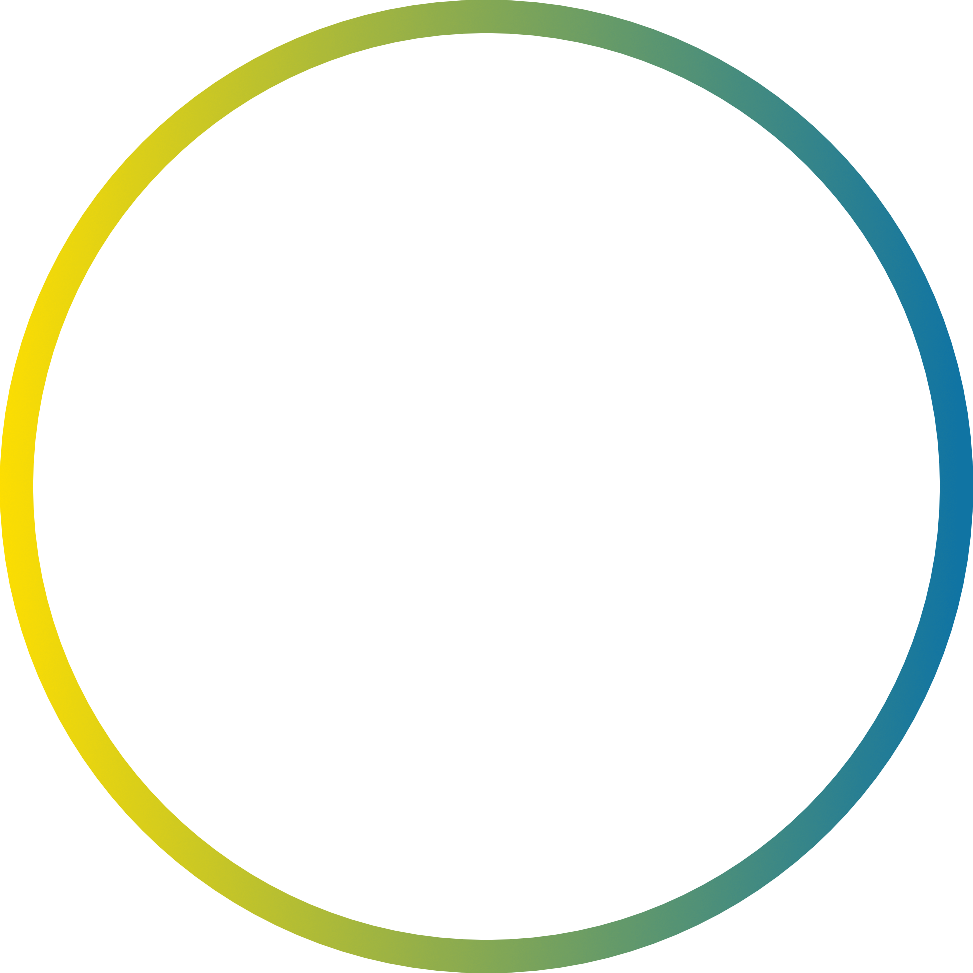 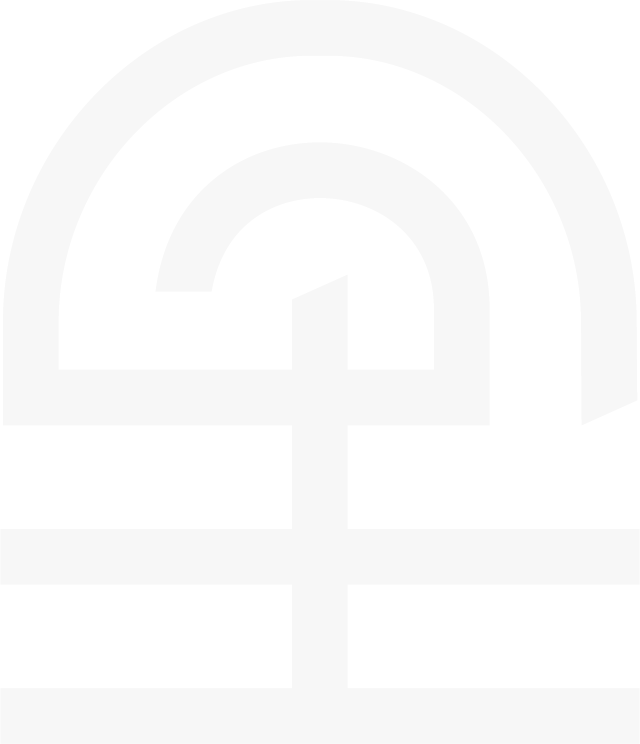 Die Wahrheit hinter den Zahlen
Rekordschaden von 267 Milliarden Euro im letzten Jahr
8 von 10 Unternehmen von Datendiebstahl, Spionage oder Sabotage betroffen
70% der Angriffe konnten organisierter Kriminalität zugeordnet werden
Angriffe aus dem Ausland nehmen zu

Alles dreht sich um Automatisierung – KI als Antreiber

0,4 % der erfolgreichen Ransomware-Attacken kamen über Phishing
Quellen: Bitkom Research 2024, Arctic Wolf Threat Report 2025
Cybersecurity Summit 2025
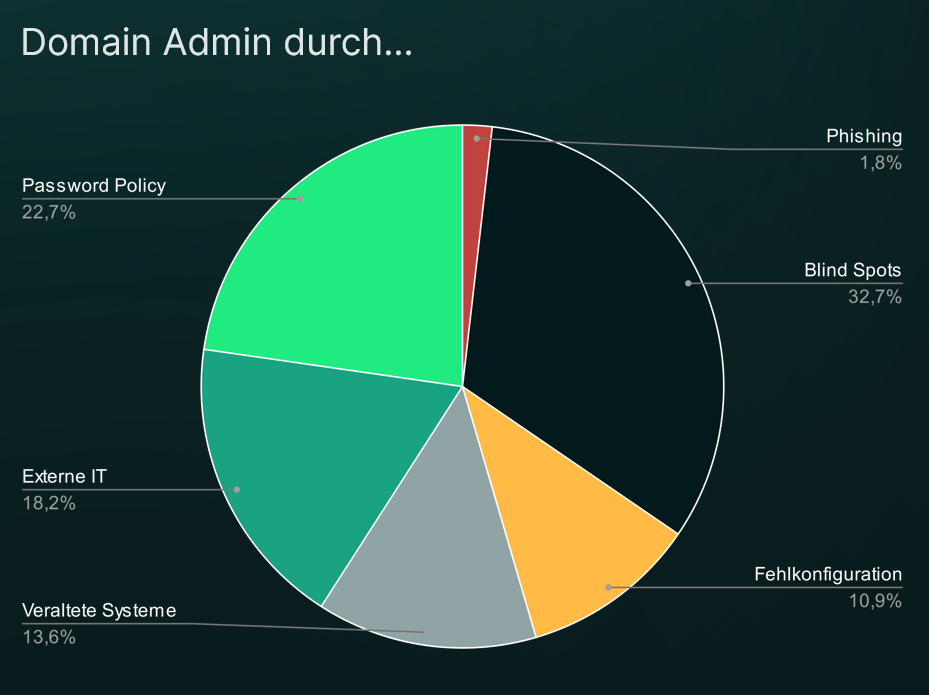 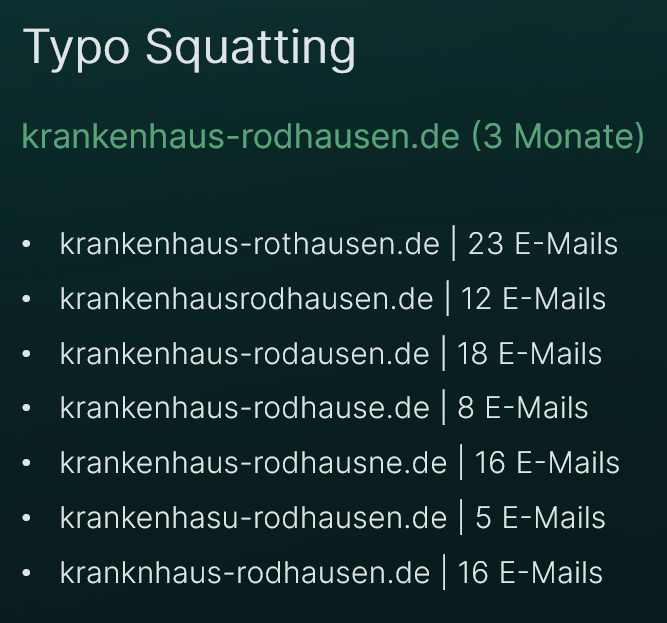 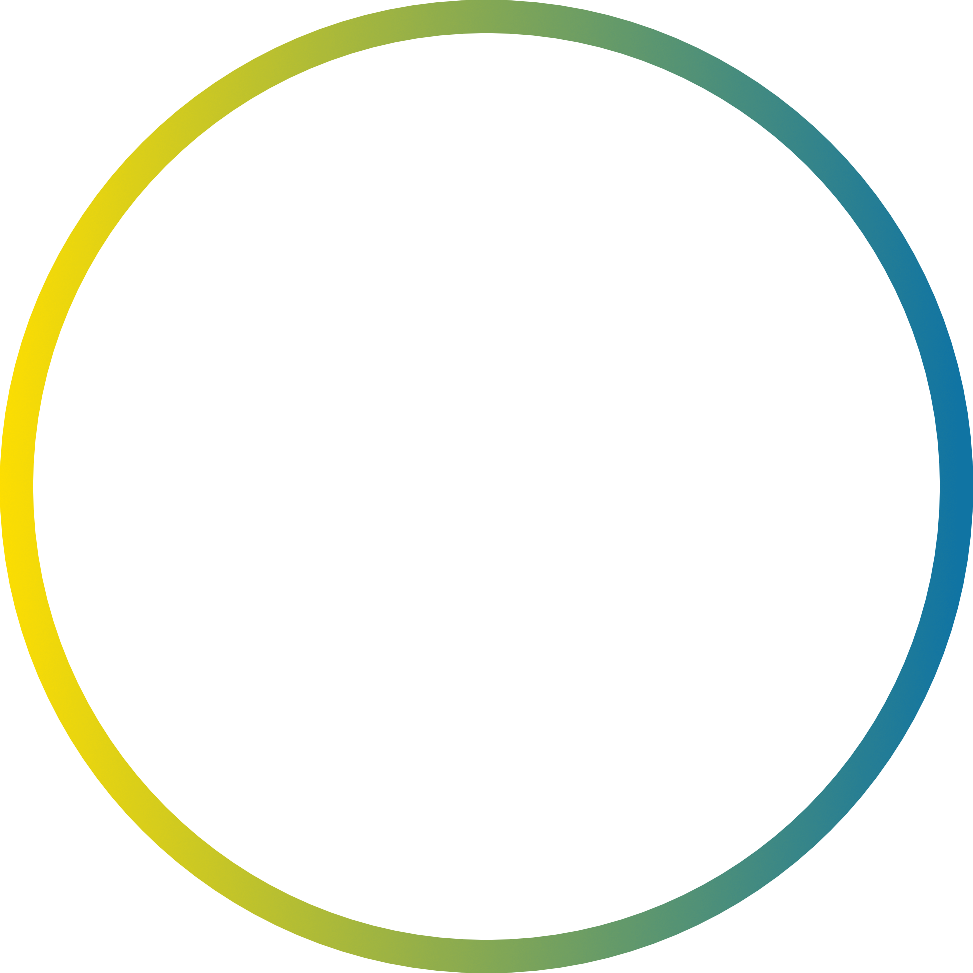 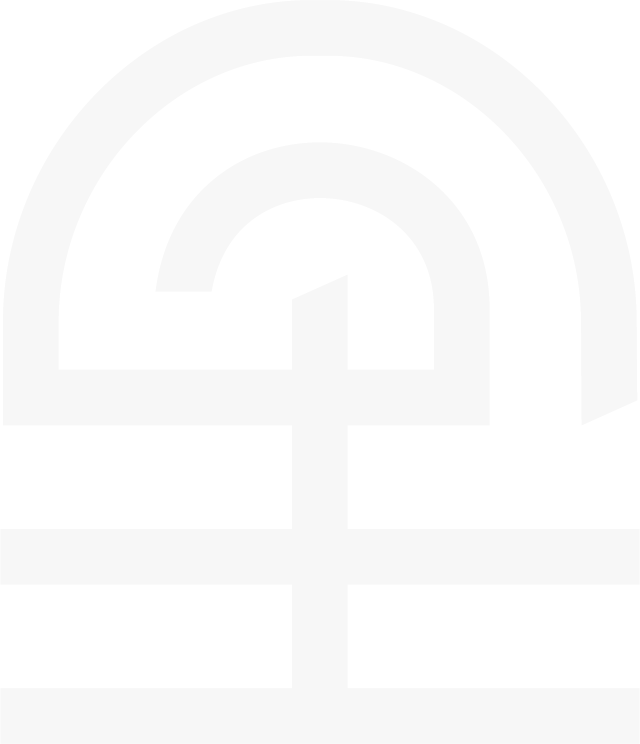 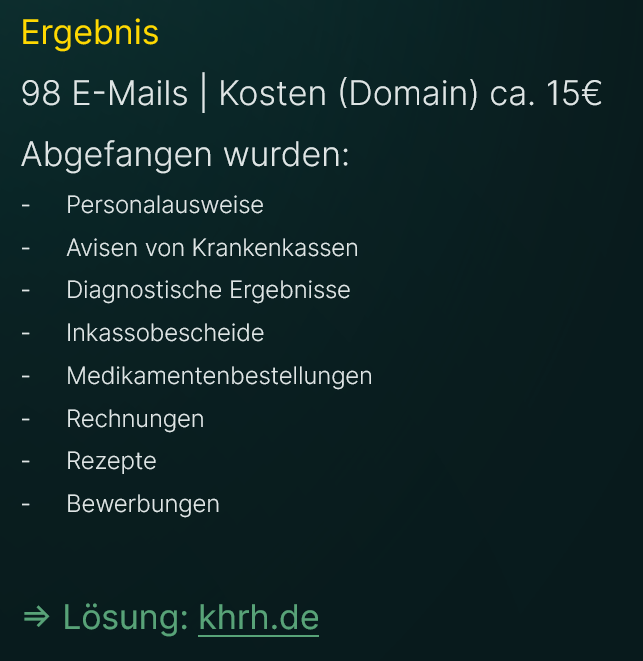 White Hacking der letzten 12 Monate
Kritische Schwachstellen und Angriffswege





Domain Admin bei Neukunden: 99,3%
< 2 Stunden: 100%
Domain Admin bei Wiederkehrern (ab 3. White Hacking): 79,5%
< 2 Stunden: 32%
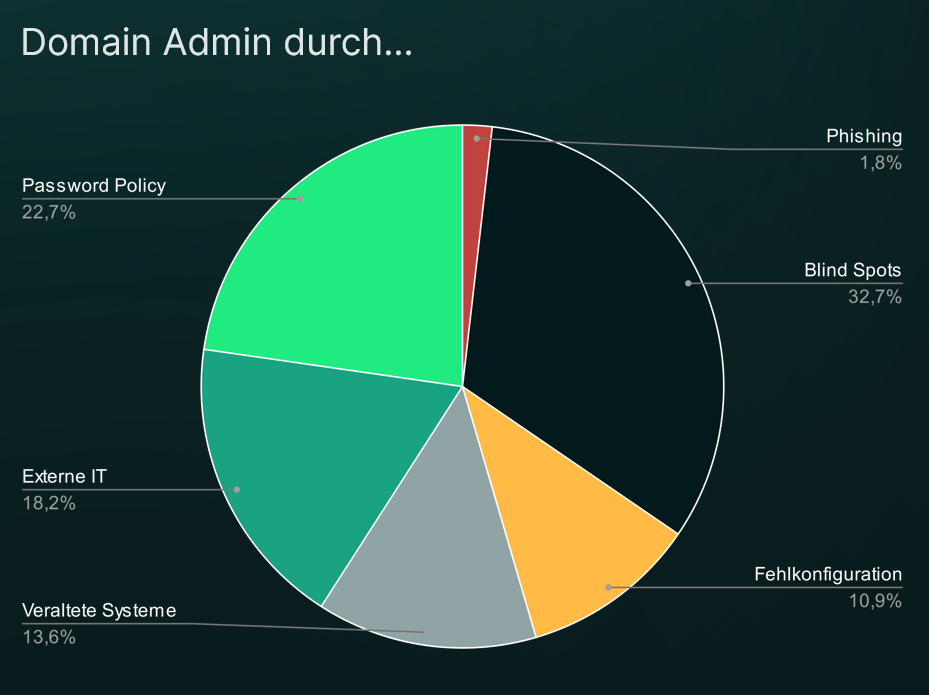 Cybersecurity Summit 2025
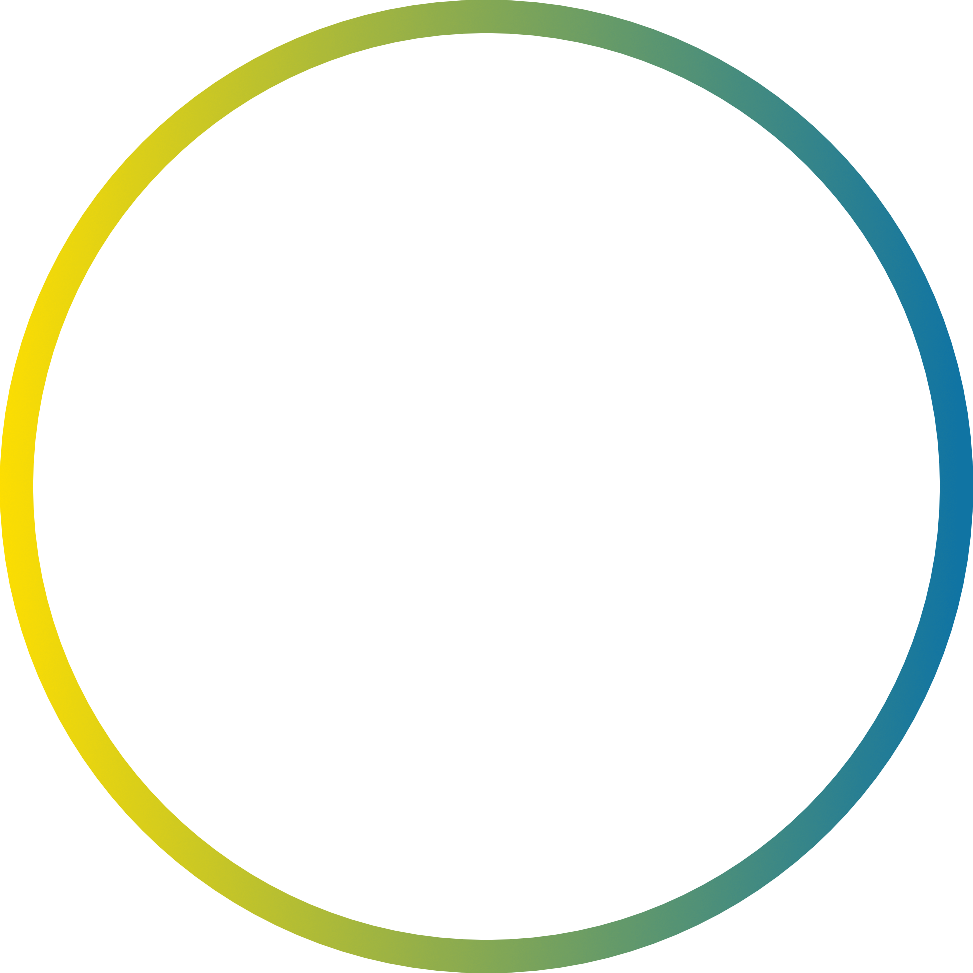 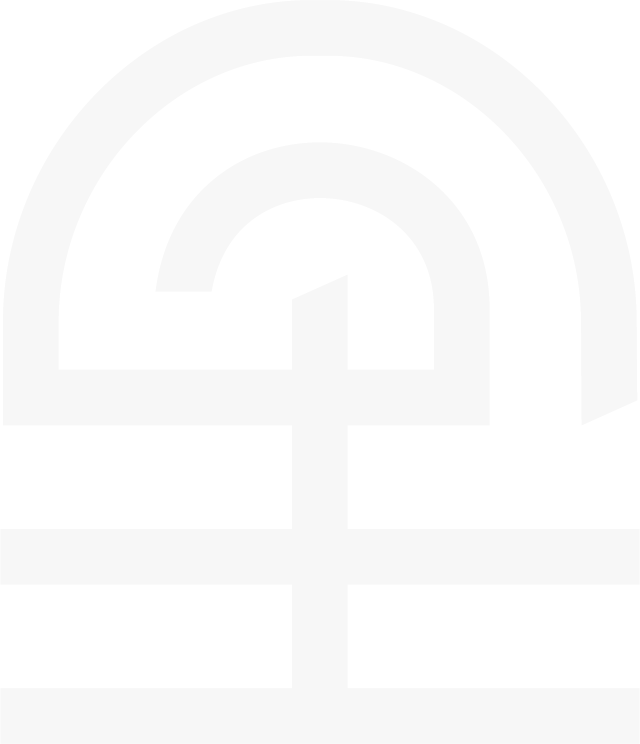 Wir sind gut aufgestellt…
Was die Unternehmen im Einsatz haben:
Warum sind Angriffe trotzdem so erfolgreich?
Cybersecurity Summit 2025
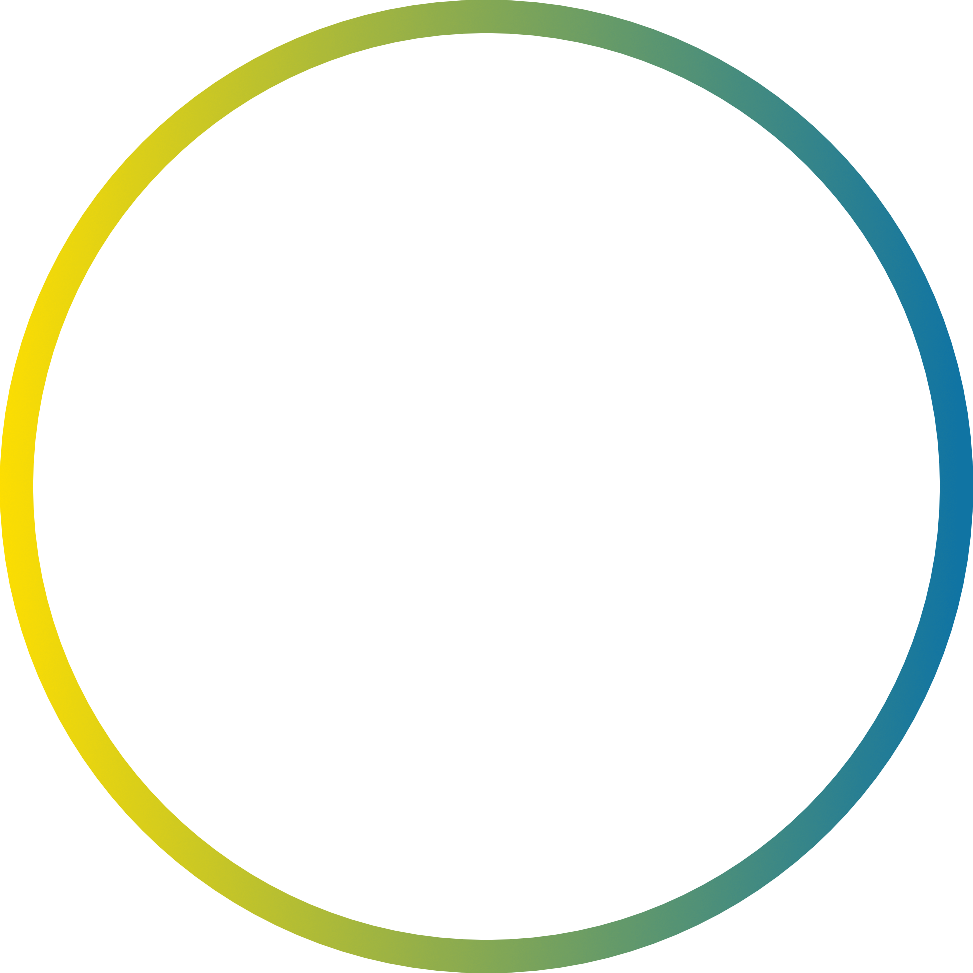 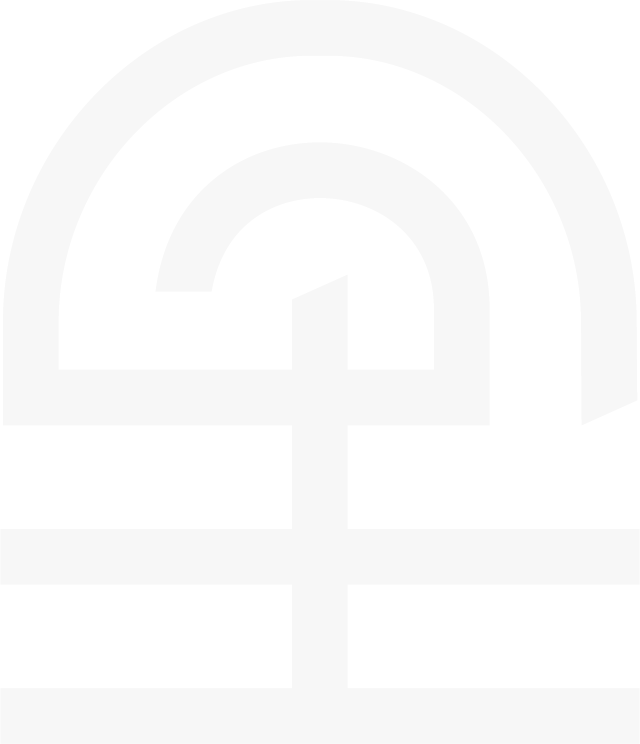 Cybersecurity Summit 2025
Unsere Lösung
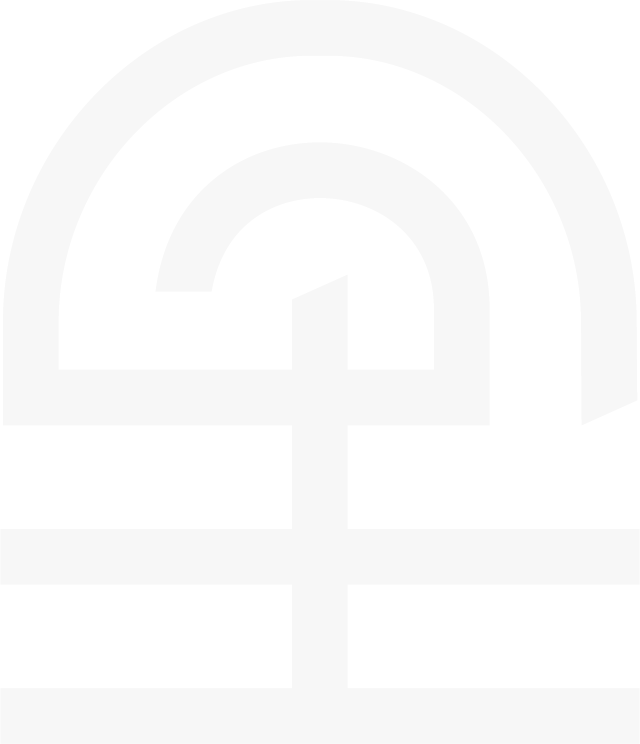 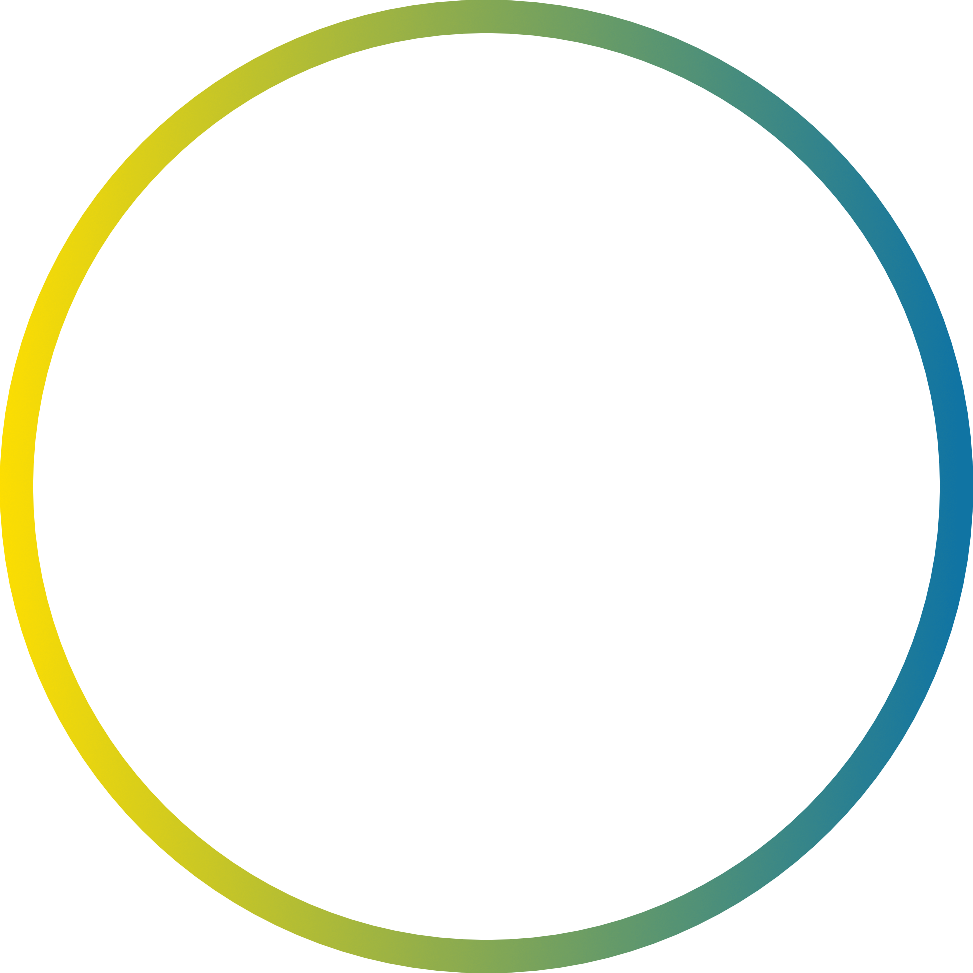 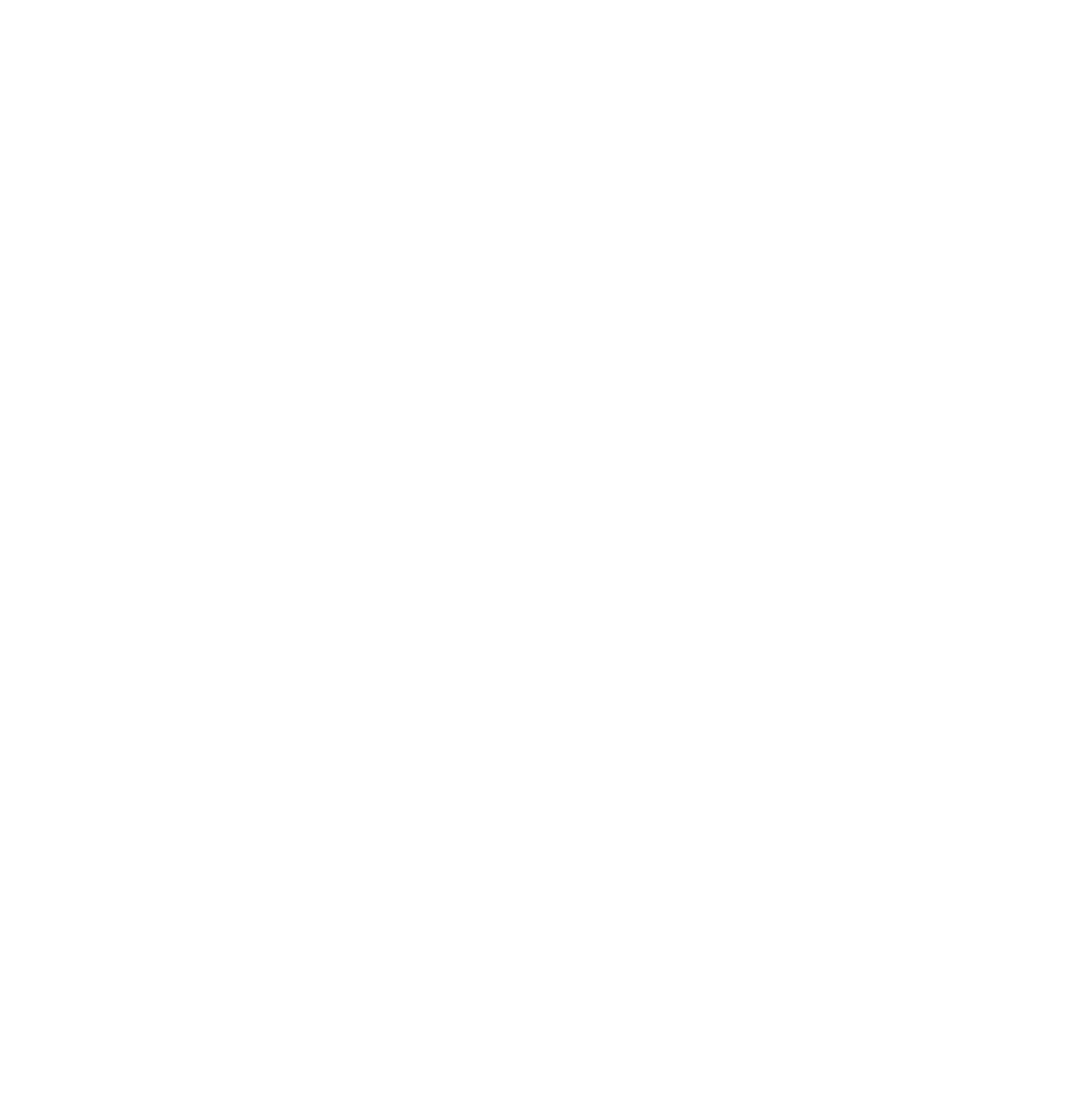 MEASM
Darknet Monitoring
Surface Web Monitoring
3rd lvl Support
Honeypot
24 / 7 Hotline
Automatisierte Abwehrmaßnahmen
ZeroDay GuardTM
Cybersecurity Summit 2025
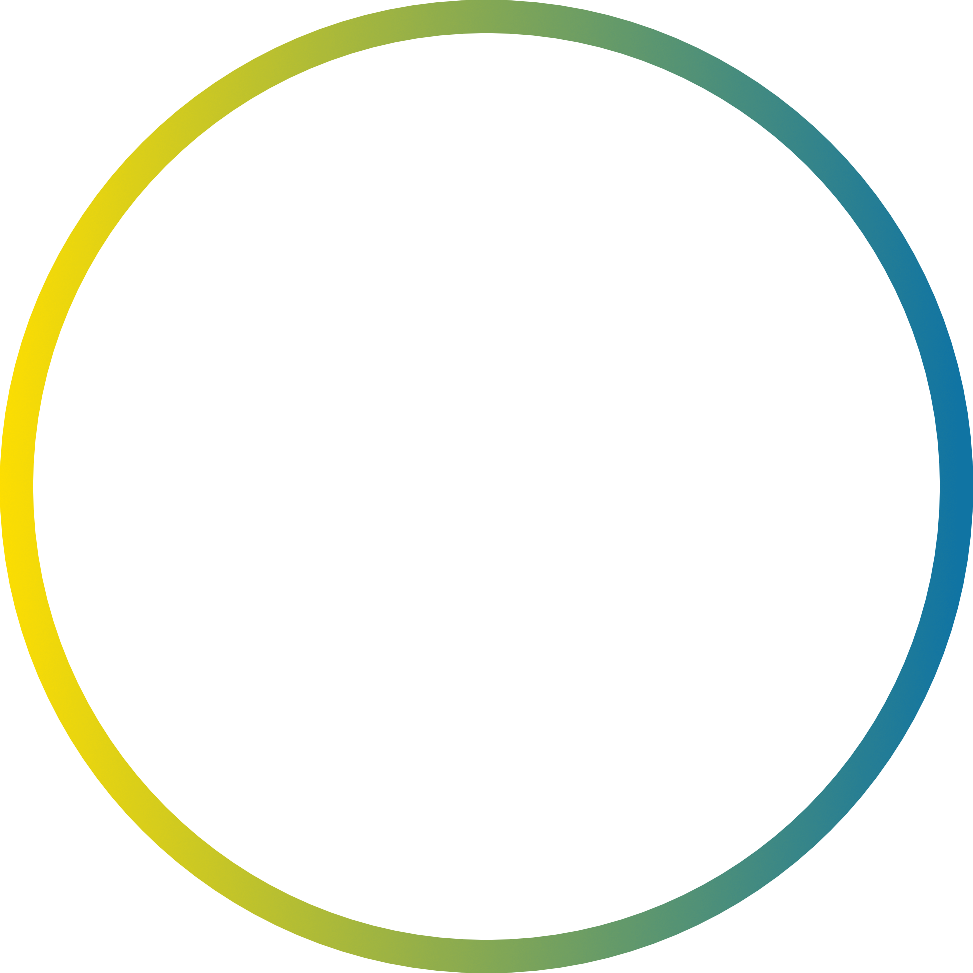 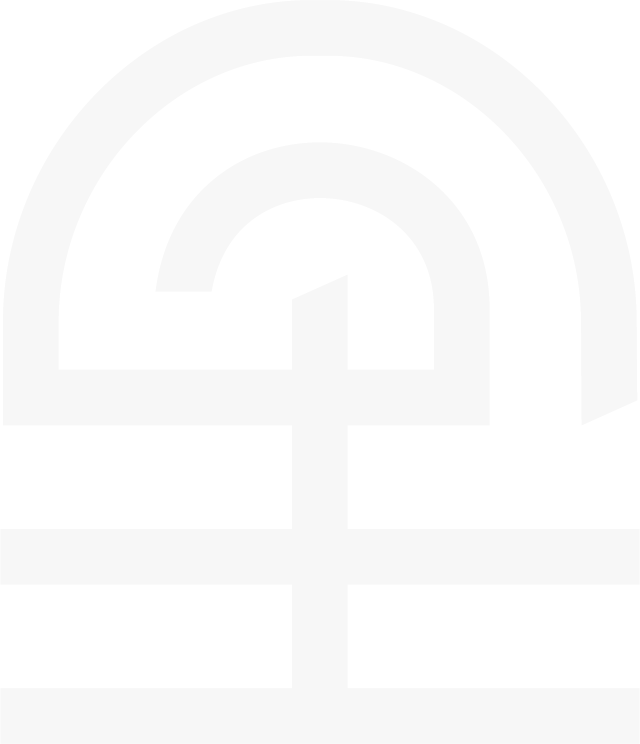 Effizienz ist der Schlüssel
Prävention first!
IT entlasten und „enablen“
„Managed“ und „aaS“ sind super – aber bitte ganzheitlich


Nützliches Messe Giveaway
Detaillierter Report der Top 5 White Hacking Findings (Kritikalität + Häufigkeit)
Inklusive Handlungsempfehlungen
Geschrieben für IT und Management
Cybersecurity Summit 2025
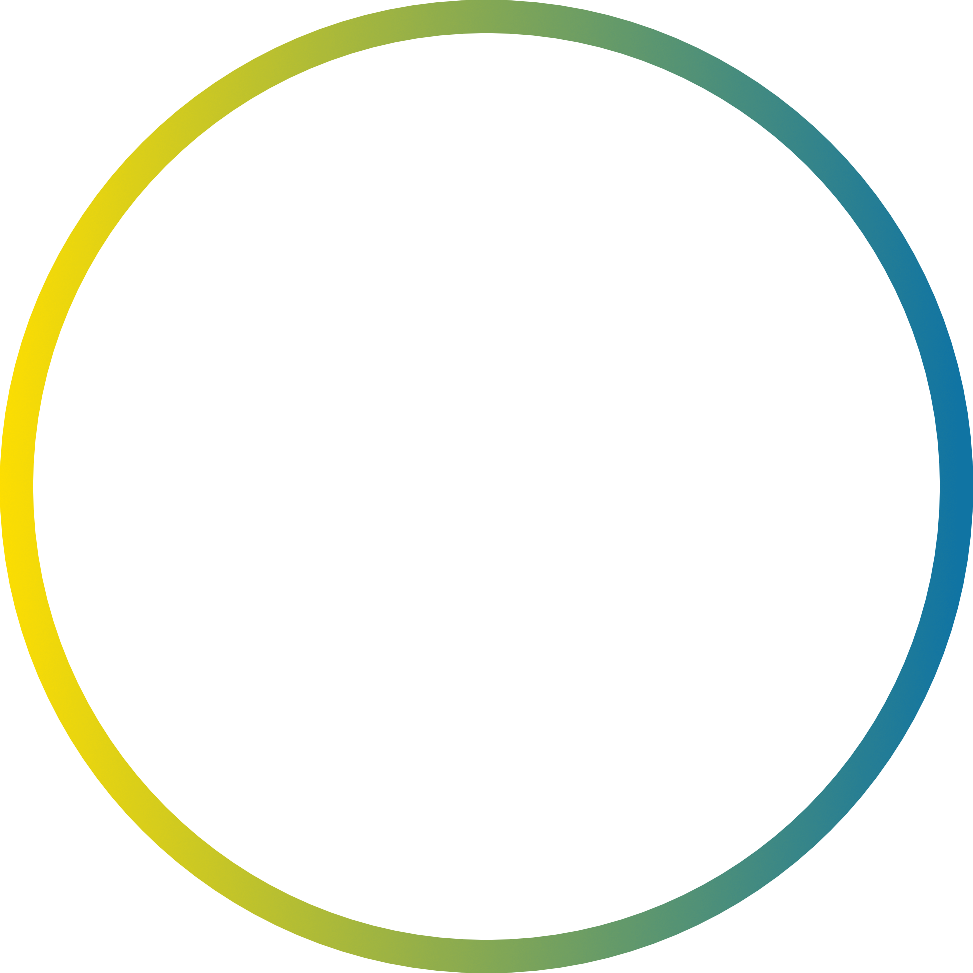 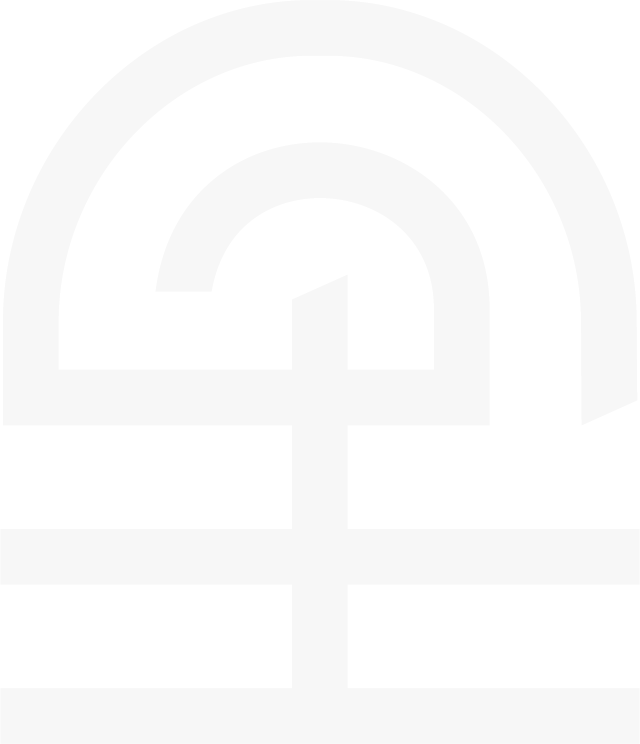 ist die Antwort
Sicherheit
ins-online.com | greenhats.com